Computers in Manufacturing Enterprises
Expert Systems
October 5, 2015
Vandana Srivastava
Introduction: Expert Systems (ES)
one of the application field of artificial intelligence (AI)

most promising for commercial applications 

computer programs that solve difficult problems that are traditionally solved by human experts

cost effective consultant
explains reasoning behind any solutions it finds
able to learn from experience
http://ie.emu.edu.tr/development/dosyalar/%7Bi6A-ec9-Tbe%7DIEand.ppt
Expert Systems?
http://ie.emu.edu.tr/development/dosyalar/%7Bi6A-ec9-Tbe%7DIEand.ppt
Expert Systems: Features
expert systems are assistants to decision makers and not substitutes for them

power of expert systems lies in the specific knowledge about a narrow domain stored in the expert system's knowledge base

 knowledge base of an ES also contains heuristic knowledge - rules of thumb used by human experts who work in the domain
Example of Decision Problem
Mortgage application for a loan for $100,000 to $200,000
IF
If there are no previous credits problems, and
If month net income is greater than 4x monthly loan payment, and
If down payment is 15% of total value of property, and
If net income of borrower is > $25,000, and
If employment is > 3 years at same company
THEN
Then accept the applications
ELSE
Else check other credit rules
NASA Example
NASA has developed a fleet of intelligent space probes that autonomously explore the solar system

To achieve success through years in the harsh conditions of space travel, a craft needs to be able to radically reconfigure its control regime in response to failures and then plan around these failures during it remaining flight

NASA expects that the set of potential failure scenarios and possible responses will be much too large to use software that supports preflight enumeration of all contingencies 

Example: Livingstone2 
 reusable artificial intelligence (AI) software system 
 designed to assist spacecraft, life support systems, chemical plants or other    complex systems in operating robustly with minimal human supervision, even    in the situation of hardware failures or unexpected events
http://ti.arc.nasa.gov/opensource/projects/livingstone2/
Components of Expert Systems
http://ie.emu.edu.tr/development/dosyalar/%7Bi6A-ec9-Tbe%7DIEand.ppt
Expert Systems Representation
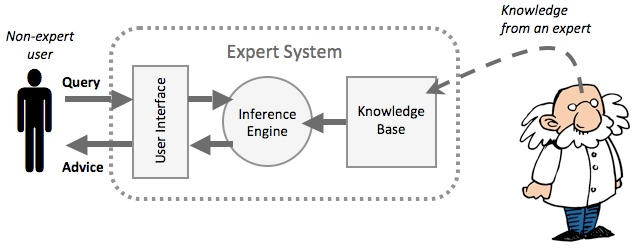 http://www.igcseict.info/theory/7_2/expert/
Need for Expert Systems
human expertise is a scarce and unique resource
 
inconsistency in humans in day to day decisions for the same set of data

expert systems are needed because of certain inherent human characteristics that can impair the optimality of decisions
http://ie.emu.edu.tr/development/dosyalar/%7Bi6A-ec9-Tbe%7DIEand.ppt
Generic Application of Expert Systems
http://www.umsl.edu/~joshik/msis480/chapt11.htm
Roles in Expert System Development
Three fundamental roles in building expert systems are:
Expert -
success of the ES depends on the experience and application of knowledge of the people responsible of  its development
large systems generally require multiple experts

Knowledge engineer 
elicits knowledge from the expert, gradually gaining an understanding of an area of expertise
Intelligence, tact, empathy, and proficiency in specific techniques of knowledge acquisition 
Knowledge-acquisition techniques include conducting interviews with varying degrees of structure, protocol analysis, observation of experts at work, and analysis of cases
must also select a tool appropriate for the project and use it to represent the knowledge with the application of the knowledge acquisition facility

User
http://www.umsl.edu/~joshik/msis480/chapt11.htm
How Expert Systems Work ?
Knowledge Representation and the Knowledge Base	

contains both factual and heuristic knowledge
 Knowledge representation is the method to organize the  knowledge of the knowledge base
two of the knowledge representation methods are:
Frame-based systems: frame specifies the attributes of a complex system
Rule-based expert systems: knowledge is represented by production rules (consists of an IF part (a condition or premise) and a THEN part (an action or conclusion))

explanation facility 
explains how the system arrived at the recommendation
http://www.umsl.edu/~joshik/msis480/chapt11.htm
How Expert Systems Work
Inference Engine 
combines the facts of a specific case with the knowledge contained in the knowledge base to come up with a recommendation

directs the user interface to query the user for any further information it needs

facts of the given case are entered into the working memory, which acts as a blackboard, storing all the knowledge about the case

inference engine repeatedly applies the rules to the working memory, adding new information (obtained from the rules conclusions) to it, until a goal state is produced or confirmed

any one of the several strategies can be used by an inference engine to reach a conclusion
http://www.umsl.edu/~joshik/msis480/chapt11.htm
How Expert Systems Work ?
Forward chaining

data-driven strategy

 inferencing process moves from the facts of the case to a goal (conclusion)

inference engine attempts to match the condition (IF) part of each rule in the knowledge base with the facts currently available in the working memory

 If several rules match, a conflict resolution procedure is invoked; for example, the lowest-numbered rule that adds new information to the working memory is fired. The conclusion of the firing rule is added to the working memory.

commonly used to solve difficult problems of a design or planning nature, such as, for example, establishing the configuration of a complex product.
Backward chaining
the inference engine attempts to match the assumed (hypothesized) conclusion - the goal or subgoal state- with the conclusion (THEN) part of the rule

If such a rule is found, its premise becomes the new subgoal. In an ES with few possible goal states, this is a good strategy to pursue.

If a hypothesized goal state cannot be supported by the premises, the system will attempt to prove another goal state. Thus, possible conclusions are review until a goal state that can be supported by the premises is encountered.

best suited for applications in which the possible conclusions are limited in number and well defined
eg: Classification or diagnosis type systems, in which each of several possible conclusions can be checked to see if it is supported by the data
http://www.umsl.edu/~joshik/msis480/chapt11.htm
ES in Production and Operations Management
http://www.it.iitb.ac.in/~palwencha/ES/J_Papers/ES_APP_OPR.pdf
ES in Production and Operations Management -- 2
http://www.it.iitb.ac.in/~palwencha/ES/J_Papers/ES_APP_OPR.pdf
ES in Production and Operations Management -- 3
http://www.it.iitb.ac.in/~palwencha/ES/J_Papers/ES_APP_OPR.pdf
ES in Production and Operations Management -- 4
http://www.it.iitb.ac.in/~palwencha/ES/J_Papers/ES_APP_OPR.pdf
ES in Production and Operations Management -- 5
http://www.it.iitb.ac.in/~palwencha/ES/J_Papers/ES_APP_OPR.pdf
Benefits of Expert Systems
no substitute for a knowledge worker's overall performance of the problem-solving task. But these systems can dramatically reduce the amount of work the individual must do to solve a problem, and they do leave people with the creative and innovative aspects of problem solving.
Some of the possible organizational benefits of expert systems are:
can complete its part of the tasks much faster than a human expert
error rate is low, sometimes much lower than the human error rate for the same task
make consistent recommendations
can capture the scarce expertise of a uniquely qualified expert
company can operate an ES in environments hazardous for humans
Limitations of Expert Systems
Problems with knowledge acquisition
Maintaining human expertise in organizations
can't easily adapt to new circumstances (e.g. if they are presented with totally unexpected data, they are unable to process it)
can be difficult to use (if the non-expert user makes mistakes when using the system, the resulting advice could be very wrong)
no 'common sense' (a human user tends to notice obvious errors, whereas a computer wouldn't)
Expert System Applications
Vandana Srivastava
Expert System in Agriculture
help the farmers to have a well planning for before start to do anything on their land
design an irrigation system for their plantation use
select the most suitable Crop variety or market outlet
diagnosis or identification of the livestock disorder
interpret the set of financial accounts
prediction for extreme weather such as thunderstorms and frost

Rice crop doctor : 
developed by National Institute of Agricultural Extension Management 
diagnose pests and diseases for rice crop and suggest preventive/curative measures

AGREX
developed by Center for Informatics Research and Advancement, Kerala 
help the Agricultural field personnel give timely and correct advice to the farmers.
extensive use in  fertilizer application, crop protection, irrigation scheduling, and diagnosis of diseases in paddy and post harvest technology of fruits and vegetables
Farm Advisory System
developed by Punjab Agricultural University, Ludhiana to  support agri-business management
The conversation between the system and the user is arranged in such a way that the system asks all the questions from user one by one  on which it needs to give recommendations
http://www.generation5.org/content/2005/Expert_System.asp
Expert System in Accounting
Auditing 
used for screening and verifying transactions susceptible to fraud
Airline and auto industries also use expert systems to verify the correct value of transactions prior to execution
authorization and processing of claims 

Taxation
tax treatment of stocks, investments and dividends 
guidance for  corporate tax accrual and the planning process, value-added tax, tax preparation system, and corporate tax planning for the oil and gas industry
for international tax planning and optimization of international corporation tax position
TAXMAN, TAXADVISOR , CORPTAX etc

Financial Accounting
cash flow evaluation, analysis of  mergers, acquisitions and other investment decisions
determination of financial status by ratios, leases,
analysis of financial reports filed with the SEC 
CASHVALUE , FINANCIAL ADVISOR , PURPOOL etc
http://raw.rutgers.edu/miklosvasarhelyi/resume%20articles/chapters%20in%20books/c10.%20expert%20systems%20app%20in%20act.pdf
Expert System in Accounting
Personal Financial Planning 

Management Accounting 
International Business Machines' FAME
FAME is used to assist customers with mainframe capacity decisions and financial planning for the acquisition of mainframe computers by purchase, conditional purchase or lease. 
Texas Instruments' capital investment system
Exxon's revenue recognition, transfer pricing, cost flow and accumulation, and evaluation of credit worthiness
http://raw.rutgers.edu/miklosvasarhelyi/resume%20articles/chapters%20in%20books/c10.%20expert%20systems%20app%20in%20act.pdf
Expert Systems in Education
computer animation study
used as a guide to developer to design 2D and 3D modelling package
web based Intelligent Tutoring System (ITS) for teaching new internet technologies to high school teachers
Leonardo tutoring system is a useful tool for teaching fault analysis in power system
http://www.generation5.org/content/2005/Expert_System.asp
Expert Systems in Medicine
Generating alerts and reminders
attached to a monitor can warn of changes in a patient's condition
scan  laboratory test results or drug orders and send reminders or warnings through an e-mail system
Diagnostic assistance
When a patient's case is complex, rare or the person making the diagnosis is simply inexperienced, an expert system can help come up with likely diagnoses based on patient data
Therapy critiquing and planning
can either look for inconsistencies, errors and omissions in an existing treatment plan, or can be used to formulate a treatment based upon a patient's specific condition and accepted treatment guidelines
Image recognition and interpretation
Many medical images can now be automatically interpreted, from plane X-rays through to more complex images like angiograms, CT and MRI scans
CaDet is a computer-based clinical decision support system for Early Cancer Detection
DXplain is a clinical decision support systems, developed at the Massachusetts General Hospital
http://www.generation5.org/content/2005/Expert_System.asp
Expert Systems in Environmental Management
Computer-Aided System For Environmental Compliance Auditing
Geographic Information Systems (GIS) And Simulation Models For Water Resources Management
WaterWare: used a graphical interface to provide interactive decision support information for water resources planners and policy makers as it is accessible in a local area network from a central server, and alternatively through the Internet for remote clients
NO Lab on Wednesday, October 7, 2015
 Minor 2 exam on October 8, 2015 between 5:30 – 6:30 pm at LH 316